A Közös Agrárpolitika reformja 2014-2020
Vidékfejlesztési Minisztérium
Tarpataki Tamás
A Közös Agrárpolitika költségvetése 2014-2020
2013 február 7-8 európai tanácsi döntés a Többéves Pénzügyi Keretről (MFF)
A KAP költségvetése 373,179 milliárd euró lesz, ebből az első pillér 277,851 milliárd euróval, a második pillére 84,94 milliárd euróval részesedik
A költségvetésről szóló végeleges - a Tanács valamint az Európai Parlament közötti - megállapodás várhatón 2013 őszén fog megszületni
70
EU-10
EU-12
EU-15
EU-25
EU-27
60
50
40
milliárd €
30
20
10
0
1993
1994
1995
1996
1997
1998
1999
2000
2001
2002
2003
2004
2005
2006
2007
2008
2009
2017
2018
2019
2020
1980
1981
1982
1983
1984
1985
1986
1987
1988
1989
1990
1991
1992
2010
2011
2012
2013
2014
2015
2016
Export visszatérítés
Egyéb piaci intézkedések
Termeléshez kötött tám.
Termeléshez nem kötött tám.
Piaci intézkedések
Közvetlen kifizetések
Vidékfejlesztés
KAP kiadások alakulása 1980-2020 (folyó árakon)
3
Forrás: DG Agriculture and Rural Development

2011 = Költségvetés; 2012 = Költségvetés-tervezet; 
2013 = EMGA felső határérték (közvetlen kifizetés és piaci intézkedés) + 2.Pillér előirányzat. 
A vidékfejlesztés 2013-ban magában foglalja az önkéntes modulációt (Egy.Kir) és a 73/2009 Rend.136. cikkben az EMVA javára átcsoportosítható összeget “unspent amounts”. Mivel ezek megszűnnek 2013 végén, az összegek visszakerülnek a közvetlen támogatások borítékba 2014-ben.
Hazai költségvetési eredmények
Az EU közös költségvetésének főösszege a 7 évre vonatkozóan 960 milliárd euró, ami 3,5%-kal, ezen belül a KAP költségvetése pedig 11%-kal (421-ről 373 milliárd euróra csökkent és már 28 tagország között oszlik meg) kevesebb mint 2007-2013, de továbbra is a második legnagyobb kiadási tétel maradt. 
2007-2013: Magyarországon az első és a második pillér kerete  (folyóáron) 10,4 milliárd euró
2014-2020: Magyarországon az első és a második pillér kerete  (folyóáron) 12,3 milliárd euró, ami 1,9 milliárd euró (folyóáron) emelkedést jelent.



A tagállamok közötti külső kiegyenlítés nem befolyásolja hazánk helyzetét, 
Magyarország éves közvetlen támogatási kerete közel 1.270-1.273 millió euró lesz
Magyarország éves vidékfejlesztési kerete közel 490  millió euró lesz
Magyarország részesedése a KAP költségvetéséből 2,4%-ről 3,2%-ra emelkedett.
2014 átmeneti év lesz.
KAP új célkitűzései (2014-2020)
Életképes élelmiszertermelés:
	a mezőgazdasági jövedelmek és a szektor versenyképességének javítása

2.	Természeti erőforrásokkal való fenntartható gazdálkodás:
	a mezőgazdaság által előállított közjavak ellentételezése és ösztönözése

3.	Kiegyensúlyozott területi fejlődés:
	a vidéki közösségek és vidéki munkahelyek fenntartása
A KAP reform és a magyar prioritások
Közös, erős és két pilléren nyugvó agrárpolitika fenntartása 2013 után is.
Fontos számunkra, hogy a közvetlen támogatás a KAP egyik fontos eszköze maradjon, és annak forrásai a 2007-2013-as szinthez képest ne csökkenjenek érdemben.
A Közös Agrárpolitika leépítése, vagy renacionalizálása ellentétes érdekeinkkel.
Érdekünk, hogy az érzékeny ágazatok tekintetében a támogatások termeléshez kötésének lehetősége az eddigi szinthez képest bővüljön.
A nemzeti sajátosságok érvényesítése érdekében megfelelő nemzeti mozgástér szükséges.
Fontosnak tartjuk, hogy  a KAP megkülönböztetett figyelmet fordítson a fiatal, pályakezdő agrárvállalkozók kiemelt támogatására és a gazdaság-átadás ösztönzésére.
KAP döntés: határidők - ütemezés
Politikai megállapodás a KAP új rendeleteiről: végleges jogszabály 2013. december 17.
Uniós végrehajtási rendeletek megalkotása 2014. első félév.
Magyarországnak 2014. májusára kész modellel kell rendelkeznie, hogy a bejelentési határidőt betarthassa.
Az alkalmazni kívánt konstrukció hivatalos bejelentésének határideje 2014. augusztus 1. 
Hazai jogszabályalkotás 2014. második félév.
A közvetlen támogatások új rendszere
A támogatás feltétele a kölcsönös megfeleltetés intézkedéseinek betartása
Degresszivitás
Minden tagállam számára kötelező elemek
Tagállamok által választható önkéntes elemek
Degresszivitás
+
Alaptámogatás (BPS/SAPS)
„Zöld” komponens
Fiatal gazdálkodóknak juttatott támogatás
Nemzeti tartalék
Termeléshez kötött támogatás
Természeti hátrányokkal sújtott területek támogatása
VAGY
Tagállam számára önkéntes, a gazdák számára választható elem
A kisgazdaságok számára kialakított egyszerűsített támogatási rendszer
Zöldítés követelménye alól mentesül
Kölcsönös megfeleltetés be nem tartása esetén közvetlen támogatása nem szankcionálható
A közvetlen támogatások új rendszere
SAPS
Maradványelv érvényesülése: fajlagos értéke a tagállami pénzügyi boríték és az egyéb alkalmazott kötelező és önkéntes elemek függvénye
„Zöld” komponens
Kötelező a tagállam és a gazdák számára is, a közvetlen kifizetési nemzeti keretösszeg 30%-a. Kisgazdaságoknak nem kell teljesíteniük.

  Feltételei:

   Tárgyévben termesztett növények diverzifikálása 
Állandó gyepek fenntartása 
Ökológiai célterület fenntartása (állandó kultúrával - ültetvény - fedett területen felüli jogosult területen -15 ha szántó fölött).
„Zöld” komponens I. - Terménydiverzifikáció
Nem ugyanazt jelenti, mint a vetésváltás -  a vetésváltás=időbeliség; termény diverzifikáció = térbeliség.
Eredeti bizottsági javaslat 3 ha felett 3 különböző növény termesztése.
Kompromisszumos feltétel: 
10 ha alatt 1 növény,
10 ha szántó felett 2 növény, 
30 ha szántó felett 3 növény termesztésének kötelezettsége.
Mentesülő üzemtípusok: egy vagy több követelményt automatikusan teljesítők  (pl. biogazdaságok, döntően gyepgazdálkodással foglalkozók, egyes tanúsítási rendszerekben  - ekvivalens gyakorlat elismerése - résztvevő gazdaságok) valamint az állandó gyepterületek.
„Zöld” komponens II. – Állandó gyepterület
Csak 5%-ban lehetne csökkenteni a nagyságát a 7 év alatt,
Kompromisszum szerint: tagállami szintű monitoring is megfelelő,
A jelenlegi gyakorlatnak megfelelőn: visszaállítási kötelezettség.
„Zöld” komponens III. – Ökológiai célterület
Csak 15 ha szántó felett kötelező; konkrét lista, ami magyar szempontból több kedvező elemet tartalmaz (pl. lucerna, tájelemek, teraszok, kemikáliák használata nélkül termesztett energianövények, ugar).
a bevezetés kétlépcsős: 2015-től 5%, majd egy 2017. évi felülvizsgálattól függően akár 7%.

Egyenértékű gyakorlatok elismerhetőek akár a zöldítés mindhárom követelményére vonatkozóan, illetve többféle mentesülő gazdálkodási/területi típus (pl. egyes AKG programok, biológiai gazdálkodás).
Fiatal gazdálkodók támogatása
Kötelező, a közvetlen kifizetési nemzeti keretösszeg legfeljebb 2%-a.
Feltételei:
40 évnél fiatalabb termelő
aki most kezd mezőgazdasági tevékenységbe, vagy
gazdaságát az első támogatási kérelem benyújtását megelőző 5 éven belül hozta létre.
Legfeljebb 5 éven keresztül nyújtható.
A támogatás felső területi korlátja 25 és 90 hektár között tagállami hatáskörben állapítható meg.
Tagállami átlagtámogatás 25%-a adható a támogatható hektárszámig Magyarországon 90 hektárig kb. 34 €/ha.(Mintegy 9000 fiatal gazdával  számolhatunk.)
A közvetlen támogatások új rendszere
Termeléshez kötött támogatás: 
önkéntes, legfeljebb az éves pénzügyi keret 
13%-a (pl. rizs, vetőmag, tej és tejtermékek, juh és kecskehús, marha- és borjúhús, cukorrépa, zöldség, gyümölcs )
plusz 2% kizárólag fehérjenövények támogatására
Magyarország célja e keret teljes felhasználása
A termeléshez/teljesítményhez kötött támogatások társadalmi elfogadottsága hazánkban kedvezőbb és foglalkoztatást megőrző szerepe is van
A közvetlen támogatások új rendszere
Kisgazdaságok egyszerűsített támogatása: önkéntes, a közvetlen támogatási keretösszeg maximum 10%-a fordítható a jogcímre
Minden közvetlen kifizetést helyettesít
Egyösszegű támogatás, melynek mértéke minimum 500 € maximum 1250 €/év/gazda. 
Legalább 1 hektáros területtel kell rendelkezni, aki nem érné el a normál rendszerben az 500 eurót,  annál felkerekítik az átalány támogatást. 500 és 1250 euró között a normál rendszerben járó támogatásnak megfelelő összeget kap a termelő.
Mintegy 88 ezer termelővel vagyis a közvetlen támogatásokban részesülő összes termelő csaknem 50%-a kaphat egyszerűsített kisgazda támogatást.
A közvetlen támogatások új rendszere
Közvetlen kifizetések csökkentése (degresszivitás): kötelező, az alaptámogatások (BPS/SAPS) 150 ezer euró feletti összegére legalább 5%-os elvonást kell alkalmazni
Figyelembe vehető a kifizetett munkabér és annak járulékai (gazdaságfehérítő és foglalkoztatás ösztönző hatású)
Az elvont összegek az adott tagállamban vidékfejlesztés keretében innovációs célokra felhasználhatóak (100%-os EU finanszírozás)
5%-os degresszivitás esetén az alábbi hatások várhatóak




A kötelező degresszivitás nincs hatással az alaptámogatás mértékére.
A közvetlen támogatások várható értékeinek alakulása
SAPS + zöldítés: 			214 €/hektár (137+77 €)

Fiatal gazdák kiegészítő 
támogatása:               	  	   	   34 €/hektár

Termeléshez kötött 
támogatások:            ágazattól/teljesítménytől függő (191 M €/év)

Kisgazdaságok egyszerűsített
egyösszegű támogatása:           max. 1250 €/év/termelő
(Kerekítés 500 €-ig, 500-1250 € között annyi támogatás, mint amennyi a normál rendszerben járna.)
KAP 2014-2020 Közös piacszervezés (SCMO)
A jövőbeni egységes szabályozás főbb elemei
(Jelenleg hatályos jogszabály: az egységes közös piacszervezésről szóló  1234/2007/EK tanácsi rendelet)
Biztonsági háló
Válságkezelés
Termelői és szakmaközi szerveződések
Termeléskorlátozás kivezetése
Egyéb
Biztonsági háló
Intervenció
Búza (3 millió tonnáig fix áron, utána pályázatos úton ha a Bizottság megnyitja)
Árpa, kukorica, rizs ( (pályázatos úton, ha a Bizottság megnyitja)
Friss vagy hűtött marha- és borjúhús (pályázatos úton, ha a Bizottság megnyitja)
Vaj és sovány tejpor esetében (50.000, illetve 109.000 tonna fix áron, azon felül pályázatos úton, ha a Bizottság megnyitja)
Magántárolás támogatása (pályázatos úton, ha a Bizottság megnyitja)
Fehér cukor, olíva olaj, rostlen
Vaj, soványtejpor, sajt
Friss vagy hűtött marhahús (felnőtt marha)
Sertéshús, juhhús, kecskehús
Exportvisszatérítés
Számos termékre vonatkozik (Vaj, sovány tejpor, vajolaj, élő szarvasmarha, marhahús, baromfi, baromfihús, tojás, sertéshús, sertéshúsból készült termékek exportjának támogatása) –  megszűnő félben van, jelenleg nincs megnyitva egyik termékre sem, 0 euróban van meghatározva
Válságkezelés
Beavatkozási lehetőség minden ágazatban mezőgazdasági piaci zavar (pl. árak jelentős változása, valamint speciális esetek) esetén – a Bizottság dönt a mértékről és az időtartamról
Beavatkozási lehetőség köz-, állat és növény-egészségügyi okból létrejövő fogyasztói bizalomvesztés miatt előálló piaci zavar esetében (50%-os EUs társfinanszírozás – száj- és körömfájásnál 60%)
Beavatkozási lehetőség az állatbetegségek terjedésének meggátolásából származó kereskedelmi korlátozások esetében 
Mezőgazdasági Válságalap a piaci intervenció (intervenció, magántárolás, export-visszatérítés kasszája) és a kivételes eszközök finanszírozásához
Szakmaközi szervezetek – fokozott jelentőség
Egy-egy termékpálya szereplőit vertikálisan fogja össze (termelők, feldolgozók és/vagy kereskedők)

A szakmaközi szervezetek fő céljai:
Termékfejlesztés, forgalmazás elősegítése
Információáramlás elősegítése
Piaci átláthatóság növelése
Ágazati „önszabályozás”
Termelői és Szakmaközi Szervezetek szabályozása - kötelező elismerés
Termelői szervezetek, Termelői Szervezetek társulásainak, Szakmaközi Szervezetek kötelező elismerésének kiterjesztése minden ágazatra az érintettek kérésére.
Szabályozás kiterjesztése nem tagokra és a nem tagok (egyén, csoport) pénzügyi hozzájárulása, ha azok élvezik az említett tevékenységekből fakadó előnyöket
Termelői és Szakmaközi Szervezetek szabályozása - versenyjogi mentesség
A versenyszabályozási mentesség kiterjed az elismert Termelői Szervezetekre és azok társulásaira, ha együttes fellépésük nem zárja ki a verseny lehetőségét.
A versenyszabályozási mentesség kiterjed továbbá a szakmaközi szervezetekre is, minden ágazatban; 
A mentesség nem érvényes ha:                                                                        
 a tevékenység a piacok felosztásához vezethet, 
 befolyásolja a közös piacszervezés megfelelő működését, 
 torzítja,  megszünteti a versenyt, 
 rögzíti az árakat, 
megkülönböztetéshez, diszkriminációhoz vezet
A termeléskorlátozás megszüntetése

Szőlő telepítési jogok rendszere: az új engedélyezési rendszer 2016. január 1-én indul. A telepítési jogok engedélyekké történő alakítását (kérelem alapján) 2020-ig lehet kérvényezni. A tagállamok minden évben szőlővel borított területük 1%-ának megfelelő új engedélyek kiosztására jogosultak. A végrehajtással kapcsolatos részletszabályok még nem ismertek.
Cukor kvótarendszer: 2017. október 1-jével megszűnik. Hazánknak egyedüliként sikerült elérnie, hogy a horvát csatlakozásra való tekintettel 30 ezer tonnával emelkedjen az izoglükóz kvótája.
Tejkvóta rendszer 2015-ben megszűnik: Cél a tejcsomag elemeinek minél hatékonyabb alkalmazása. Ebben a tekintetben a szakmaközi szabályozás tejágazatra való kiterjesztésének elérése fontos eredmény.
Egyebek

Iskolagyümölcs- és Iskolatej-programok: nagyobb támogatás az iskolagyümölcs programra, egyszerűbb adminisztráció
Szőlő-bor ágazat: nemzeti borítékon alapuló szabályozása továbbra is fennmarad
Méhészeti Nemzeti Program: fennmarad
Élelmiszer segélyprogram: 2013 után külön rendeletben szabályozzák és átkerül az Európai Szociális Alapba
Szerződéses szabályozás: lehetőségének kiterjesztése a többi állattenyésztési ágazatban is a tejcsomag mintájára, tovább ösztönözve a termelői csoporton alapuló összefogást; pl. szarvasmarha ágazatban szerződéses tárgyalások a nemzeti termelés 15%-ig.
KAP 2014-2020 Vidékfejlesztés
Uniós vidékfejlesztési prioritások
tudásátadás és az innováció előmozdítása
a versenyképesség fokozása a mezőgazdasági termelés valamennyi típusa esetében és a mezőgazdasági üzemek életképességének javítása;
az élelmiszerlánc szervezésének és a kockázatkezelésnek a mezőgazdaság terén történő előmozdítása;
a mezőgazdaságtól és az erdészettől függő ökoszisztémák állapotának helyreállítása, megőrzése és javítása;
az erőforrás-hatékonyság előmozdítása, valamint az alacsony szén-dioxid-kibocsátású és az éghajlatváltozáshoz alkalmazkodni képes gazdaság irányába történő elmozdulás támogatása a mezőgazdasági, az élelmiszer-ipari és az erdészeti ágazatban;
a társadalmi befogadás előmozdítása, a szegénység csökkentése és a gazdasági fejlődés támogatása a vidéki térségekben.


Átfogó célkitűzések: klíma, környezet, innováció
Élelmiszeripari beruházások
Az élelmiszeripari beruházások támogatása a vidékfejlesztés program következő ciklusában is meghatározó lehet, mivel a fenntartható erdőgazdálkodás és az élelmiszeripar (élelmiszer-feldolgozás, mezőgazdasági termékek értéknövelése) bekerült a prioritások, illetve a fókuszterületek közé.
Támogatások 2014
I. pilléres támogatások 1.
SAPS területalapú támogatás 2014:
227 euró/hektár  (kb. 68 000 Ft/hektár)
Termeléshez kötött különleges rizs támogatás: kerete 1,26 millió euró, fajlagos összege közel 400 euró/hektár lesz
Termeléshez kötött különleges tej támogatás 2014. évi kerete 43,3 millió euró, a fajlagos támogatás árfolyamtól függően 9 Ft/kg körül alakul
A SAPS és a különleges tej támogatás esetében október 16-tól 50% előleg kifizetését tervezzük 2014-ben is mintegy 157 milliárd forint értékben
I. pilléres támogatások 2.
Termeléstől elválasztott kérődző szerkezetátalakítási program 2014. évi kerete 43 millió euró
Várható fajlagos értékek
anyatehén szerkezetátalakítási jogosultság  170 euró
hízottbika szerkezetátalakítási jogosultság  75 euró
szarvasmarha extenzifikációs többletjogosultság  60 euró
anyajuh szerkezetátalakítási jogosultság 11 euró
anyajuh kiegészítő többletjogosultság 7 euró
I. pilléres támogatások 3.
Termeléstől elválasztott 
zöldség, gyümölcs szerkezetátalakítási program 2014. évi kerete 8,65 millió euró
dohány szerkezetátalakítási program 2014. évi kerete 23,3 millió euró

Biztosítási díjtámogatás 2014. évi kerete 7,76 millió euró
I. pilléres támogatások 4.
Elkülönített támogatások 

cukor 	41 010 000 euró
zöldség-gyümölcs 	  4 756 000 euró
bogyós gyümölcs 	     391 000 euró
Nemzeti agrártámogatások
A főbb jogcímek keretösszegekkel az alábbiak:
kiegészítő nemzeti támogatás 18,9 milliárd forint
sertés állatjóléti támogatások 7,2 milliárd forint
baromfi állatjóléti támogatások 4,8 milliárd forint
állati hulla ártalmatlanításának támogatása 2,9 milliárd forint
állatbetegségek megelőzése  7,8 milliárd forint
cukorrépa termelők nemzeti támogatása 1,98 milliárd forint
agrárfinanszírozás, mezőgazdasági hitelek kamattámogatása 2,4 milliárd forint
Kiegészítő nemzeti támogatások
Jogcímek:
hízott bika
anyatehén
extenzifikációs szarvasmarha
anyajuh
anyajuh kiegészítő
tej
anyajuh de minimis
anyakecske de minimis

A támogatási összegek a költségvetés függvényében alakulnak. Várhatóan a fajlagos támogatás mértéke a 2013. évi szint körül fog alakulni.
Nemzeti támogatások – a „de minimis” támogatások változásai 2014-től
MEZŐGAZDASÁGI DE MINIMIS RENDELET
1535/2007/EK bizottsági rendeletet       1408/2013/EU bizottsági rendelet (mezőgazdasági de minimis rendelet) 

Egyéni keretösszeg: 15 000 euró/3 év (megduplázódott, hiszen eddig csak 7500 €/termelő/3 év volt ) 
Változás: Az egy tulajdonosi körhöz tartozó üzemek esetében a de minimis összegeket össze kell vezetni, tehát már nem csak regisztrációs szám szerinti nyilvántartás kötelező.
Hatály: mezőgazdasági termékek elsődleges termelésével foglalkozó vállalkozások

ÁLTALÁNOS DE MINIMIS RENDELET 
1998/2006/EK bizottsági rendeletet       1407/2013/EU bizottsági rendelet (általános de minimis rendelet) 
Egyéni keretösszeg: 200 000 euró /3 év (változatlan)
II. Pilléres támogatások 2014.-ben folyamatos és megnyíló támogatási intézkedések
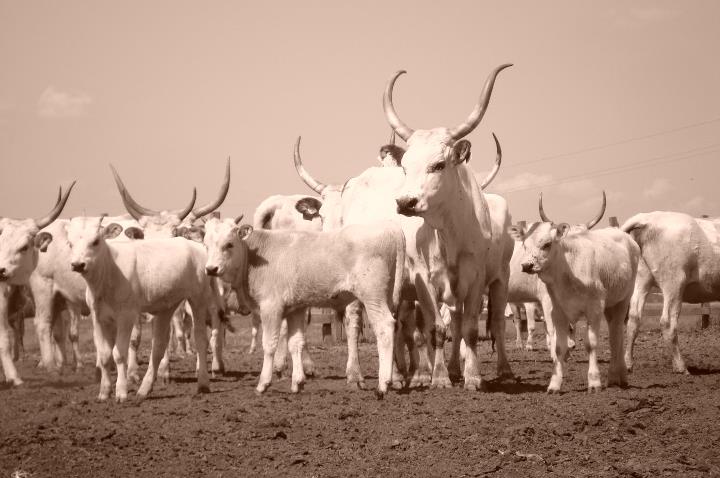 Köszönöm a figyelmet!